Matemática
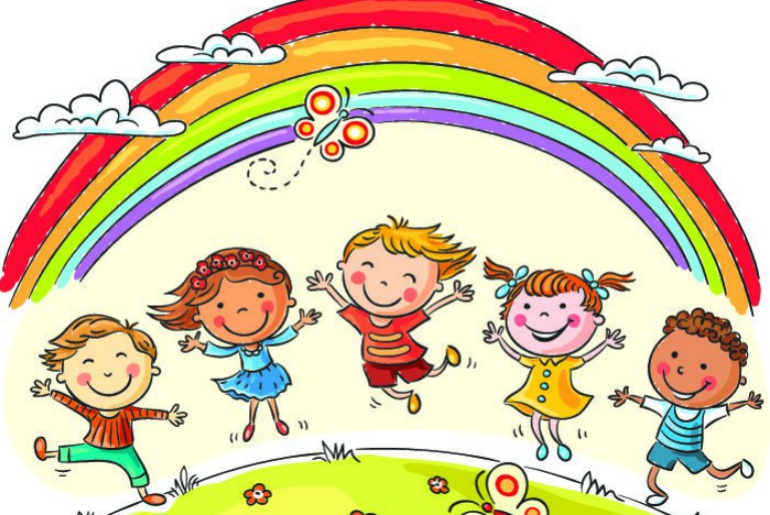 3ero Básico
Tareas de la asignatura día 17-03-2021
Actividades.
A continuación encontrarás las tareas realizadas en la clase presencial de hoy.
Cópialas y resuélvelas en tu cuaderno de la asignatura.
Tarea: Realiza la representación gráfica.